AİLE HUKUKU -2
EVLİLİĞİN KURULMASI
Nişanlanma
Hukuki   niteliği : 
İleride birbiri ile evlenmek isteyen  ayrı cinsten iki kişinin niyetlerini birbirlerine açıklamalarıdır. 
Nişanlanma evliliğin ön şartıdır. 
 - Ön sözleşme  görüşü
Bağımsız sözleşme görüşü 
Karar görüşü
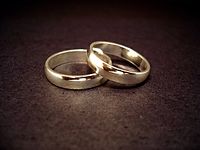 Nişanlanmanın Şartları
Nişanlanma Ehliyeti  : 
    a) İki ayrı cinsten olma 
     b) Sözleşme yapabilme yeteneğine sahip olma 


Tam ehliyetliler   Sınırlı ehliyetliler  Sınırlı ehliyetsizler 


Nişanlanma İradesi 
Nişanlanma Engelleri
Sınırlı ehliyetsizler ,için kanuni temsilcinin izni ya da icazeti geçerlidir. 
Sadece ana ya da babanın  izin vermesi yeterli değildir. 
Ana babanın haklı neden olmadan izin vermemesi durumunda mahkemeye başvurabilir. 
Nişan şekle tabi değildir. 
Temsil yoluyla yapılamaz.
Nişanlanmanın Hükümsüzlüğü
Butlan Halleri 
 - Tam ehliyetsizlik 
Hukuka ahlaka aykırılık 
Kişilik haklarına aykırılık 

İrade bozukluğu halleri 
Yanılma 
Aldatma 
Tehdit
Nişanlanmadan Doğan yükümler
Evlenme  Yükümü :
Nişanlanma evlenmeye zorlama hakkı  vermez (TMK119) 
Cayma tazminatı istenemez  
Sadakat Yükümü
Nişanlanmadan doğan Haklar
Tanıklıktan kaçınma hakkı 
Hakimlikten kaçınma hakkı 
Haksız fiil failinden maddi ve manevi tazminat isteme hakkı 
Mal rejimi sözleşmesi yapma hakkı
Nişanlılığın Sona Ermesi
Evlenme
Ölüm veya gaiplik 
Çifte nişanlanma
Bozucu şartın gerçekleşmesi
Kesin evlenme engelinin sonradan ortaya çıkması 
İmkansızlık ( Cinsiyet değiştirme ) 
Anlaşma 
İrade bozuklu halleri 
Tek yanlı dönme
Sona ermenin hukuki  sonuçları
Hediyelerin geri verilmesi 
Maddi tazminat davası 
Manevi tazminat davası 
a) Nişanı bozanın kusurlu olması 
b) Tazminat isteyenin kusursuz olması 
c) Kusursuz nişanlının kişilik hakkının  çiğnenmiş  olması
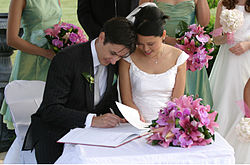 EVLENME
Evlenme kavramı
Tam ve sürekli hayta ortaklığı yaratmak amacıyla cinsiyetleri ayrı iki kişinin hukuken makbul ve geçerli şekilde birleşmesidir.
Evlenmenin Şartları
Evlenmenin Maddi Şartları 
     a) Evlenme ehliyeti        b) Evlenme engelleri 


Evlenmenin Şekli Şartları
Evlenmenin maddi şartları
Evlenme ehliyeti 
1)  Ayırt etme gücü 
2)  Evlenme yaşı    
  Olağan evlenme yaşı 
Olağanüstü evlenme yaşı 
    a) 16 yaşını doldurmuş olmalı 
    b) Olağanüstü durum ya da pek önemli  nedenin bulunması 
    c)  Karar vermeden önce anan baba / vasinin dinlenmesi 
     d) Hakim kararıyla izin verilmesi    
3) Yasal temsilcinin izni
Evlenme engelleri
1. Kesin evlenme engelleri 
Hısımlık 
	a) Kan hısımlığı 
	b) Kayın hısımlığı
             c)  Evlatlık ilişkisi 
Önceki evlilik
Akıl hastalığı 
2. Kesin olmayan evlenme engelleri 
Bekleme süresi 
Bulaşıcı hastalık
Evlenmenin şekli şartları
1) Evlenme başvurusunda bulunma
2) Başvurunun  incelenmesi
3) Evlenme izin belgesi
4) Evlenmeye itiraz 
5) Başvurunun  reddine itiraz
Evlenme sırasındaki işlemler
Törenin asli şartları : 
Nişanlıların evlenme iradelerini açıklaması
Açıklamanın yetkili memur önünde yapılması 
( 2 Aralık 2017 de Müftülüklere yetki veren Yönetmelik yayımlandı)  

 Törenin tali şartları 
 Evlenmenin kanunun  belirttiği yerde yapılması
Tanıkların katılması 
Evlenmenin açık olarak yapılması 
Evlenmenin sözlü yapılması
Şartlara uyulmazsa ne olur?
Asli şartlara uyulmazsa ?
Tali şartlara uyulmazsa ?
Evlenmeden sonraki işlemler
Aile cüzdanı verilmesi 
Nüfus idaresine bildirilmesi
Aile kütüğüne tescil edilmesi 
Savcılığa bildirilmesi
Kaynaklar
Turgut Akıntürk Aile Hukuku, Seçkin Yay. 
Çocuk Hakları Sözleşmesi 14. Genel Yorum 
Ian McEwan, Çocuk Yasası 
Örnek Sosyal İnceleme Raporları